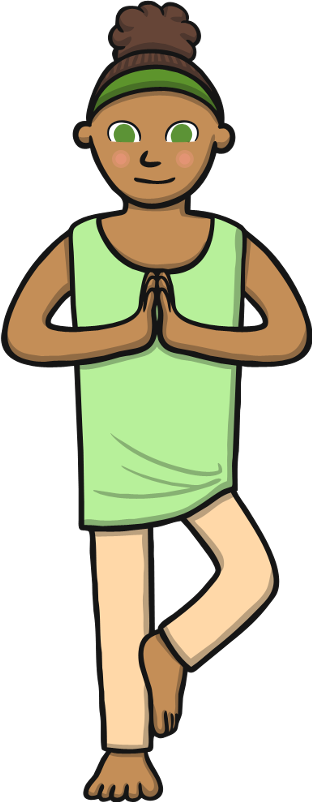 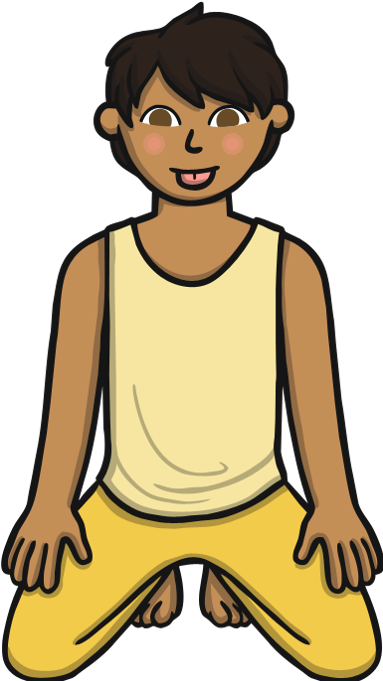 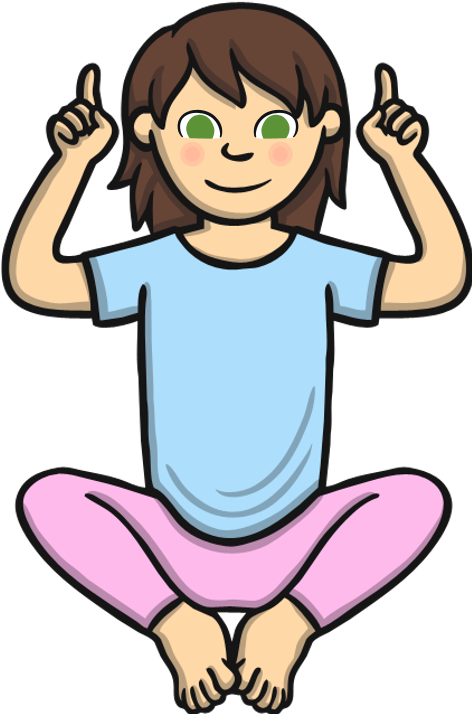 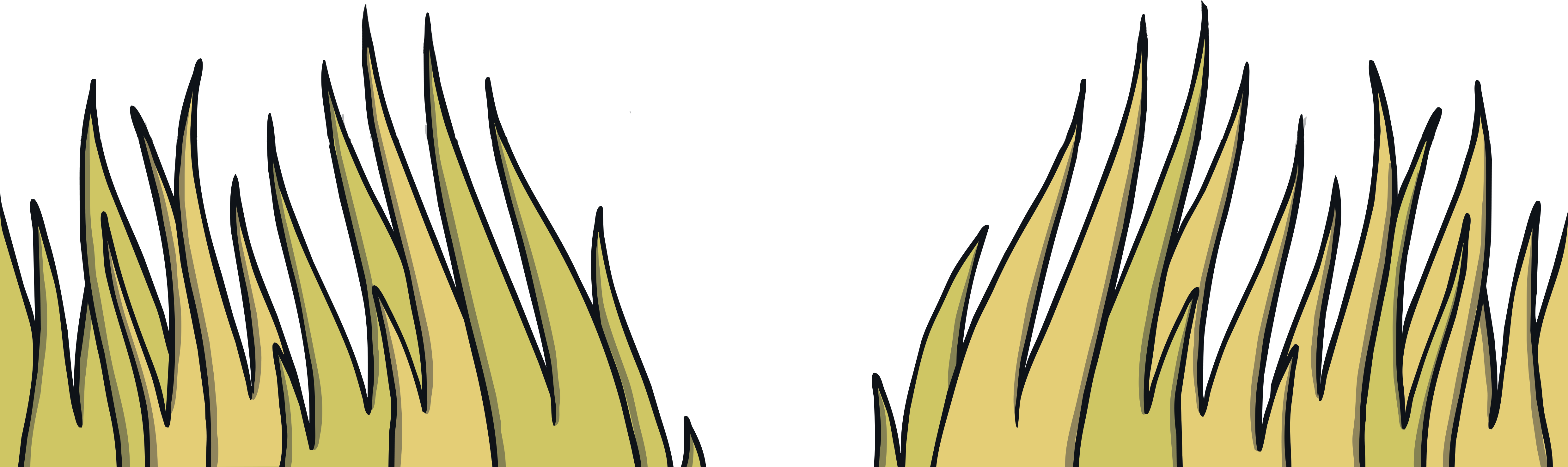 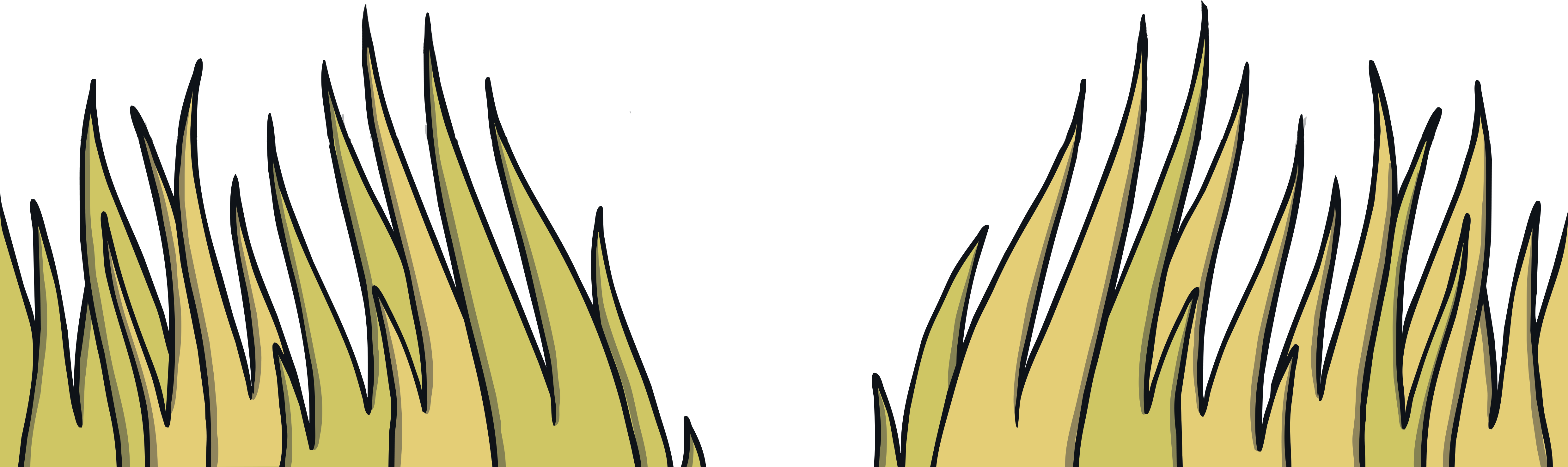 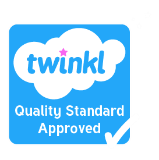 Preparation and Safety
Mountain Pose
Tadasana
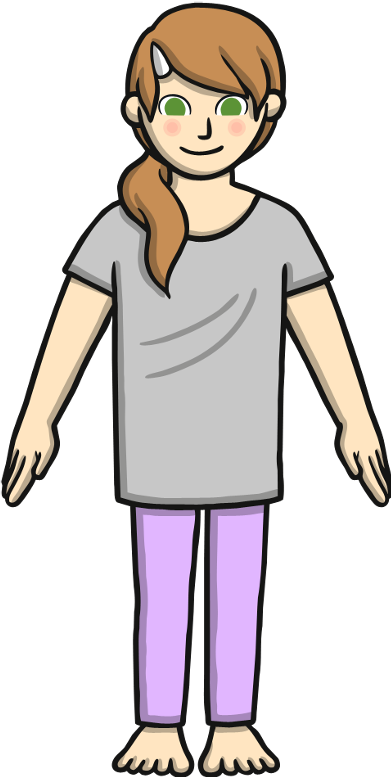 Giraffe Pose
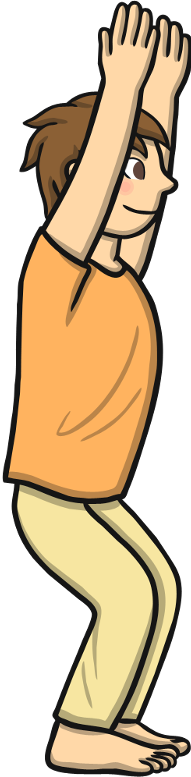 Chair Pose: Utkatasana
Tree Pose
Vriksasana
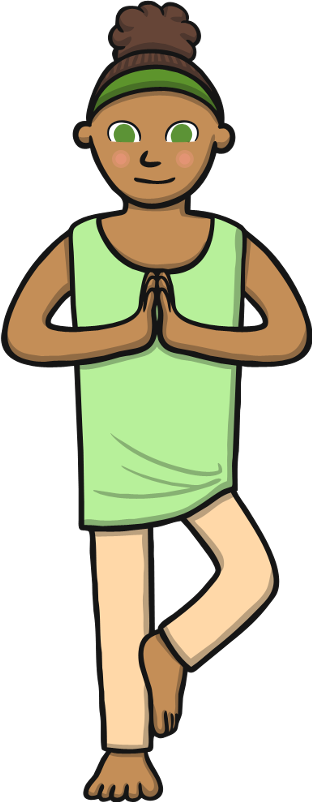 Flamingo Pose
Rainbow Pose
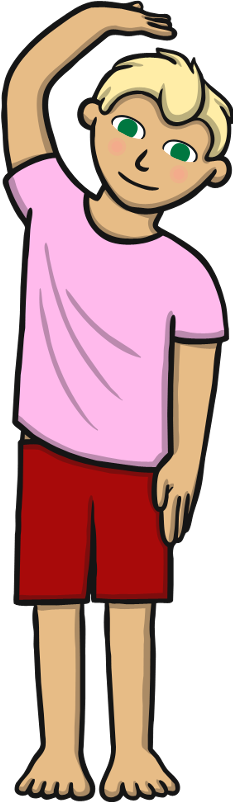 Elephant Pose
Rainbow Pose
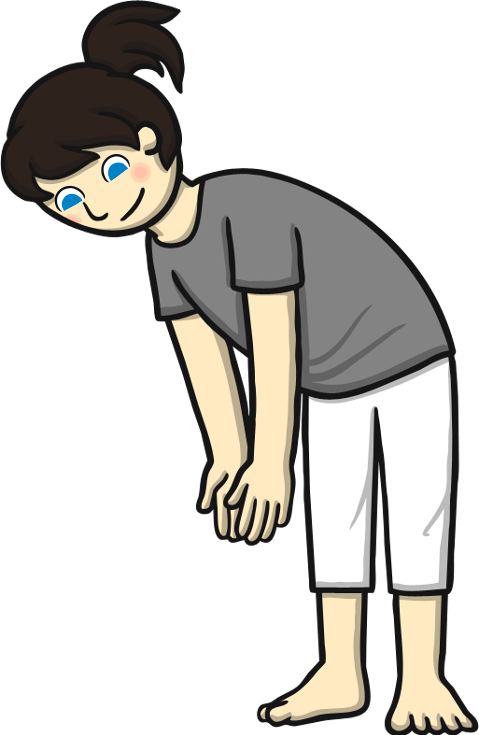 Snake Pose
Salabhasana
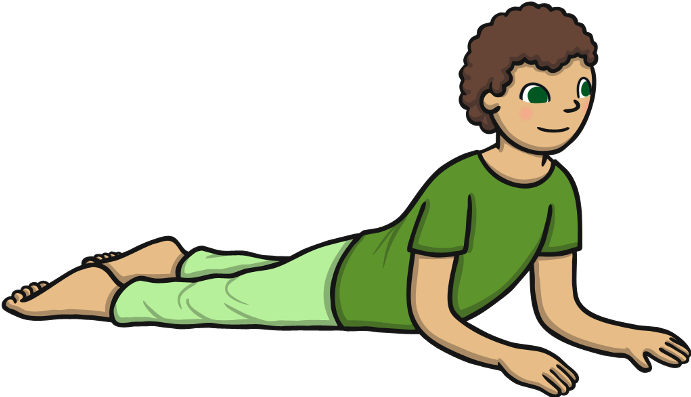 Zebra Pose
Cat Cow Pose: Marjaryasana Bitilasana
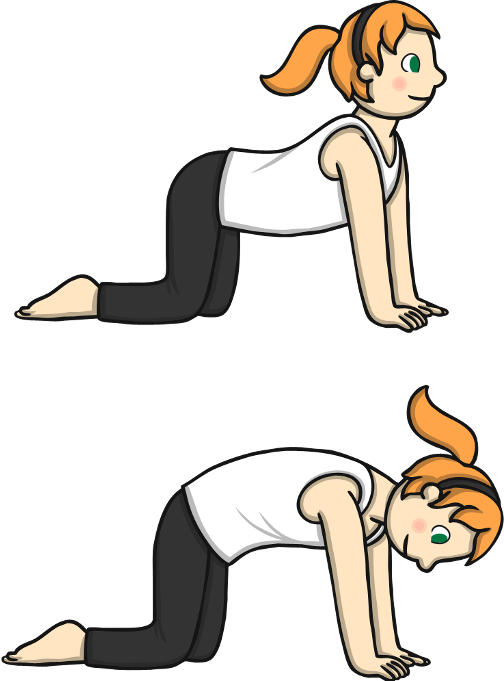 Lion Pose
Simhasana
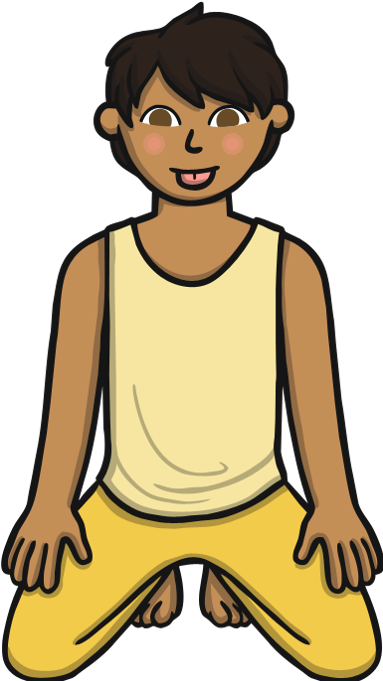 Butterfly Pose
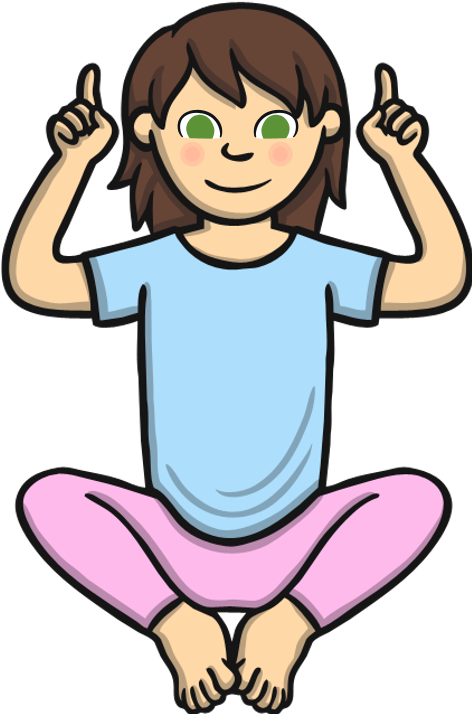 Relaxation Under a Tree
Resting Pose: Savasana
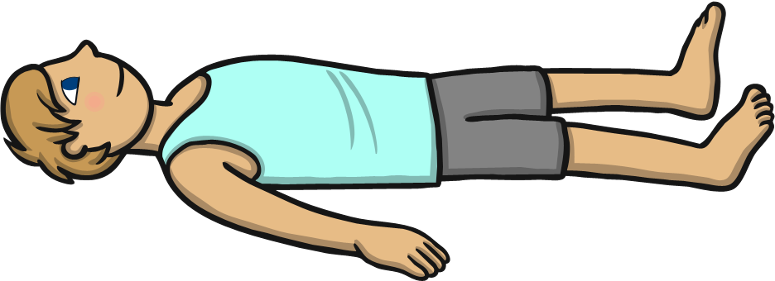